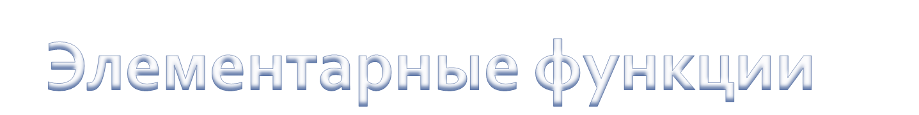 Степенная функция
Тригонометрическая функция
Логарифмическая функция
Показательная функция
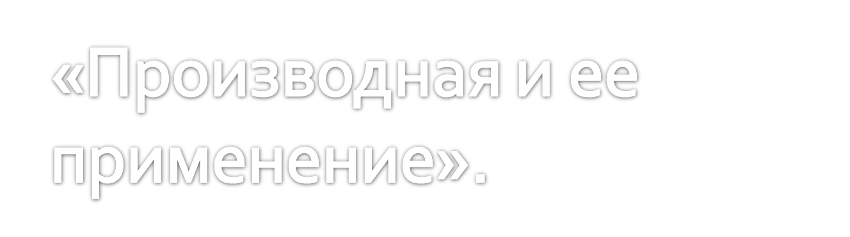 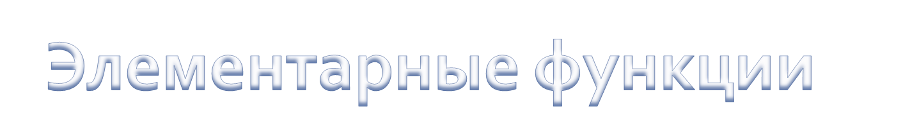 Степенная функция
Тригонометрическая функция
Логарифмическая функция
Показательная функция
30.11.2011 г.Классная работа
Производные некоторых  элементарных функций
Цель урока: Познакомиться с формулами нахождения производных элементарных функций и учиться их применять при выполнении упражнений.
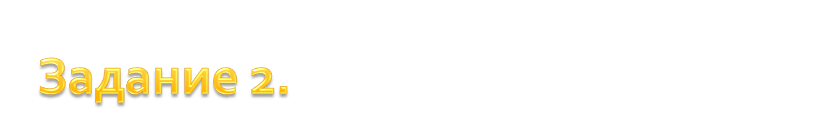 Вывод:
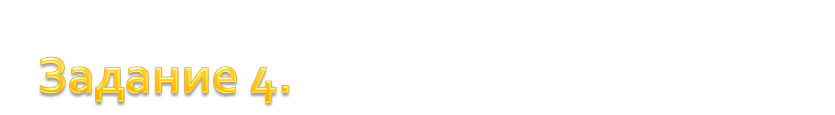 Вывод:
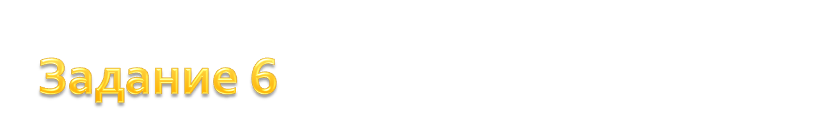 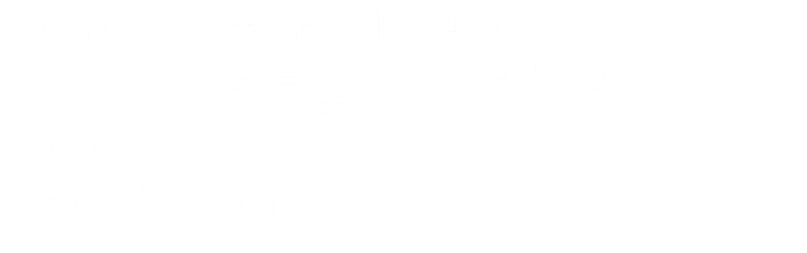 Вывод:
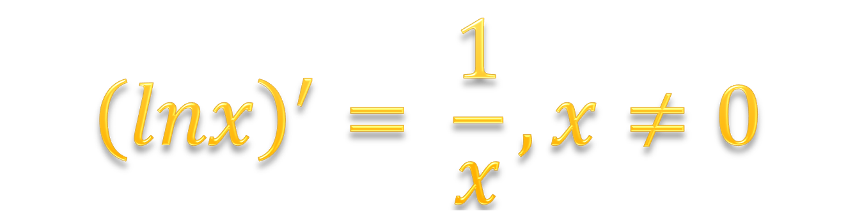 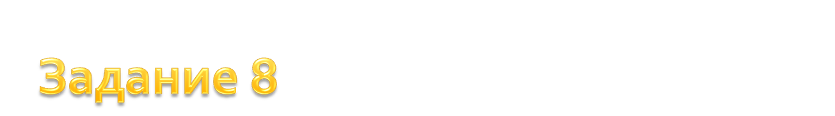 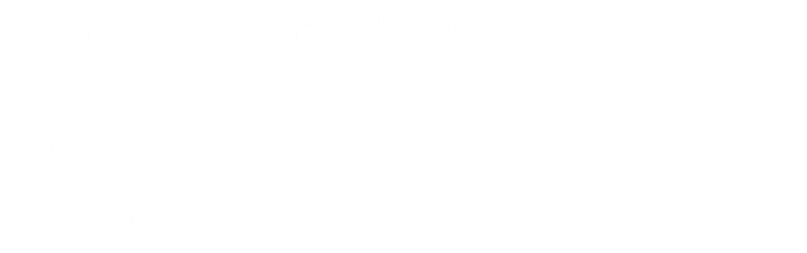 Вывод:
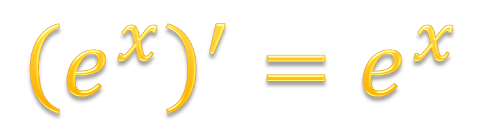 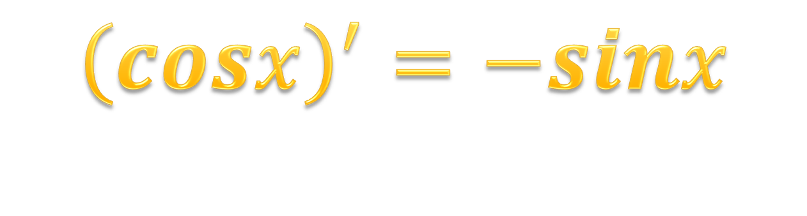 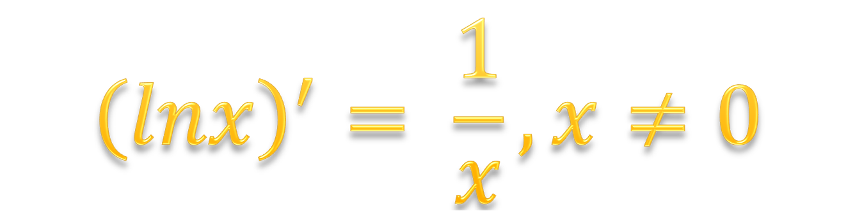 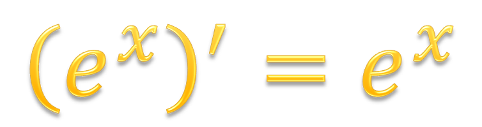